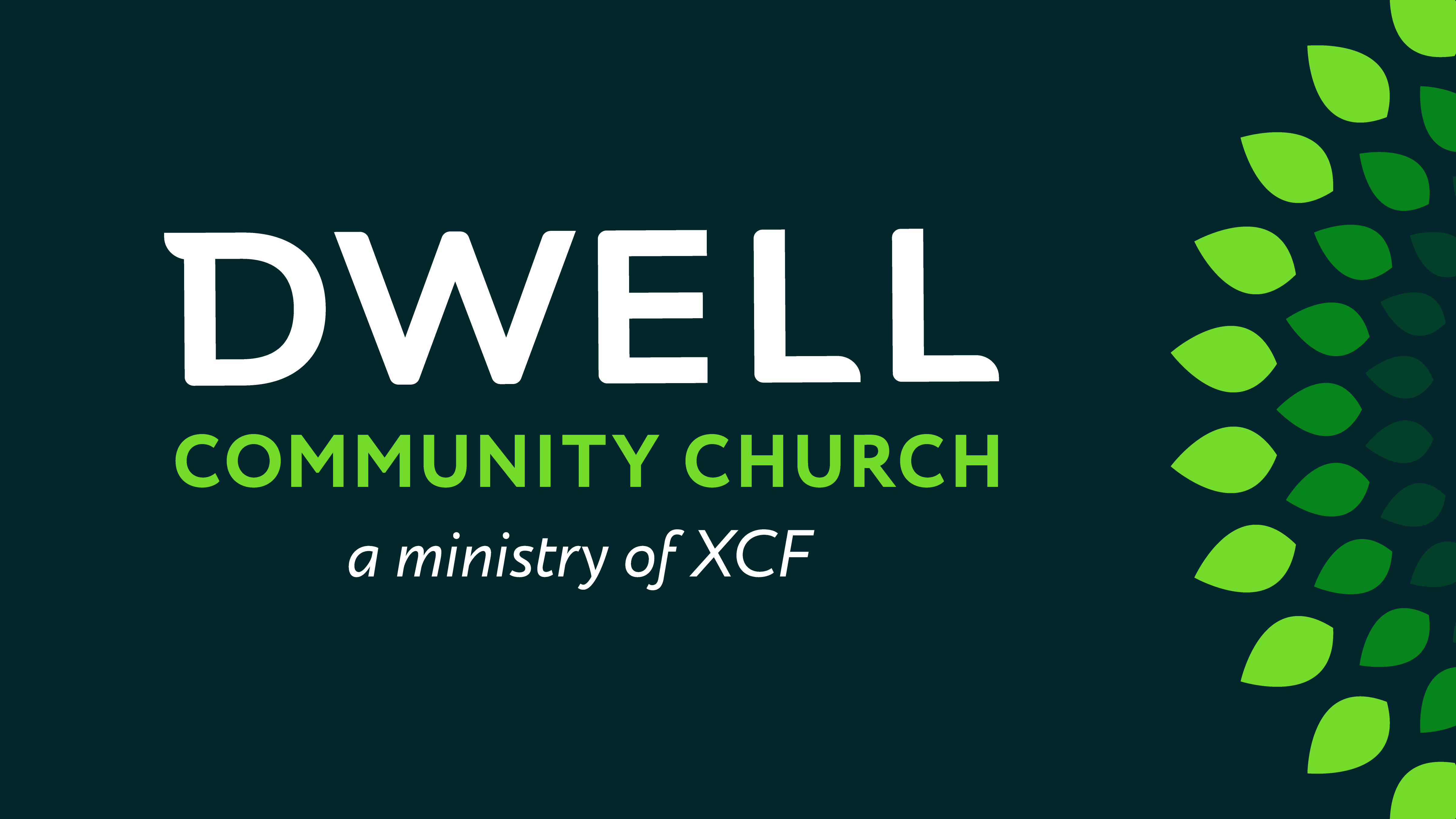 1 Corinthians
1 Corinthians 6
Living the Already Not Yet
1 Corinthians
Context: God’s wisdom vs. “the wisdom of the world”
Why shouldn’t we just walk like other men?
Why shouldn’t we just keep doing what we’ve always done?
Paul addresses not only their outward behavior, but the values behind their conduct
1 Cor 3:3 For since there is jealousy and strife among you, are you not fleshly, and are you not walking like mere men?
1 Corinthians
Context: God’s wisdom vs. “the wisdom of the world”
Why shouldn’t we just walk like other men?
Why shouldn’t we just keep doing what we’ve always done?
Example: Celebrating sexual immorality
1 Cor 3:3 For since there is jealousy and strife among you, are you not fleshly, and are you not walking like mere men?
1 Corinthians
Context: God’s wisdom vs. “the wisdom of the world”
Why shouldn’t we just walk like other men?
Why shouldn’t we just keep doing what we’ve always done?
This week, another example of the Corinthians doing things the way they’ve always done them
1 Cor 3:3 For since there is jealousy and strife among you, are you not fleshly, and are you not walking like mere men?
1 Corinthians
Context: God’s wisdom vs. “the wisdom of the world”
Why shouldn’t we just walk like other men?
Why shouldn’t we just keep doing what we’ve always done?
This week, another example of the Corinthians doing things the way they’ve always done them
1 Corinthians 6:1 Does any one of you, when he has a case against his neighbor, dare to go to law before the unrighteous and not before the saints?
1 Corinthians
Context: God’s wisdom vs. “the wisdom of the world”
Why shouldn’t we just walk like other men?
Why shouldn’t we just keep doing what we’ve always done?
This week, another example of the Corinthians doing things the way they’ve always done them
1 Corinthians 6:1 Does any one of you, when he has a case against his neighbor, dare to go to law before the unrighteous and not before the saints?
1 Cor 5:12 For what have I to do with judging outsiders? Do you not judge those who are within the church? 13 But those who are outside, God judges.
1 Corinthians 6:1 Does any one of you, when he has a case against his neighbor, dare to go to law before the unrighteous and not before the saints?
1 Corinthians
Context: God’s wisdom vs. “the wisdom of the world”
We don’t endeavor to discipline those outside the church. But we should discipline those who are here trying to follow God
Why shouldn’t we just keep doing what we’ve always done?
Backwards: never challenge anyone in the church, judge the heck out of “sinners” in the world
1 Cor 5:12 For what have I to do with judging outsiders? Do you not judge those who are within the church? 13 But those who are outside, God judges.
1 Corinthians 6:1 Does any one of you, when he has a case against his neighbor, dare to go to law before the unrighteous and not before the saints?
1 Corinthians 6:2 Or do you not know that the saints will judge the world? If the world is judged by you, are you not competent to constitute the smallest law courts? 3 Do you not know that we will judge angels? How much more matters of this life?
There will be a future judgement
Luke 22:30 that you may eat and drink at My table in My kingdom, and you will sit on thrones judging the twelve tribes of Israel.
						(See also Rev 20:4, Dan 7:22)
1 Corinthians 6:2 Or do you not know that the saints will judge the world? If the world is judged by you, are you not competent to constitute the smallest law courts? 3 Do you not know that we will judge angels? How much more matters of this life?
This is a surprising reason!
1 Corinthians 6:2 Or do you not know that the saints will judge the world? If the world is judged by you, are you not competent to constitute the smallest law courts? 3 Do you not know that we will judge angels? How much more matters of this life?
This is a surprising reason!
Paul is juxtaposing their conduct against the future spiritual reality
And it makes what they’re doing look pretty shabby!
1 Corinthians 6:2 Or do you not know that the saints will judge the world? If the world is judged by you, are you not competent to constitute the smallest law courts? 3 Do you not know that we will judge angels? How much more matters of this life?
This is how Paul operates this entire chapter:
Paul is juxtaposing their conduct against the future spiritual reality
And it makes what they’re doing look pretty shabby!
1 Corinthians 6:2 Or do you not know that the saints will judge the world? If the world is judged by you, are you not competent to constitute the smallest law courts? 3 Do you not know that we will judge angels? How much more matters of this life?
This is how Paul operates this entire chapter:
Why shouldn’t we just walk like other men?
Why shouldn’t we just keep doing what we’ve always done?
1 Corinthians 6:2 Or do you not know that the saints will judge the world? If the world is judged by you, are you not competent to constitute the smallest law courts? 3 Do you not know that we will judge angels? How much more matters of this life?
This is how Paul operates this entire chapter:
Why shouldn’t we just walk like other men?
Why shouldn’t we just keep doing what we’ve always done?
Because of the future, spiritual reality
Live according to the Wisdom of God, not the Wisdom of the World
One looks to the ways of the past, one looks to the realities of the future
One is informed by the temporal present
The other is informed by the spiritual future
Because of the future, spiritual reality
Live the “already, not yet”
Because of the future, spiritual reality
Live the “already, not yet”
1 Corinthians 6:4 So if you have law courts dealing with matters of this life, do you appoint them as judges who are of no account in the church? 5 I say this to your shame. Is it so, that there is not among you one wise man who will be able to decide between his brethren, 6 but brother  goes to law with brother, and that before unbelievers?
Live the “already, not yet”
1 Corinthians 6:4 So if you have law courts dealing with matters of this life,  do you appoint them as judges who are of no account in the church? 5 I say this to your shame. Is it so, that there is not among you one wise man who will be able to decide between his brethren, 6 but brother  goes to law with brother, and that before unbelievers?
Live the “already, not yet”
1 Corinthians 6:4 So if you have law courts dealing with matters of this life,  do you appoint them as judges who are of no account in the church? 5 I say this to your shame. Is it so, that there is not among you one wise man who will be able to decide between his brethren, 6 but brother goes to law with brother, and that before unbelievers?
Live the “already, not yet”
1 Corinthians 6:4 So if you have law courts dealing with matters of this life,  do you appoint them as judges who are of no account in the church? 5 I say this to your shame. Is it so, that there is not among you one wise man who will be able to decide between his brethren, 6 but brother goes to law with brother, and that before unbelievers?
Live the “already, not yet”
1 Corinthians 6:4 So if you have law courts dealing with matters of this life,  do you appoint them as judges who are of no account in the church? 5 I say this to your shame. Is it so, that there is not among you one wise man who will be able to decide between his brethren, 6 but brother goes to law with brother, and that before unbelievers?
Live the “already, not yet”
A moral defeat … a values defeat … a unity defeat …          a defeat to your reputation and witness
You disparage your station
You’re walking like mere men
So even if you win your case, you lose
1 Corinthians 6:7 Actually, then, it is already a defeat for you, that you have lawsuits with one another. Why not rather be wronged? Why not rather be defrauded? 8 On the contrary, you yourselves wrong and defraud.  You do this even to your brethren.
Live the “already, not yet”
Consider what bringing these cases costs you
1 Corinthians 6:7 Actually, then, it is already a defeat for you, that you have lawsuits with one another. Why not rather be wronged? Why not rather be defrauded? 8 On the contrary, you yourselves wrong and defraud.  You do this even to your brethren.
Live the “already, not yet”
This reveals a dramatic collision between God’s values system and man’s!
1 Corinthians 6:7 Actually, then, it is already a defeat for you, that you have lawsuits with one another. Why not rather be wronged? Why not rather be defrauded? 8 On the contrary, you yourselves wrong and defraud.  You do this even to your brethren.
Why not just be wronged?
Wisdom of the World

- Never let yourself be wronged 
- Justice here and now, at any cost
- Don’t let them get away with it
- What matters are 
	- My rights
	- Being right
	- Winning
	- Payback
	- Material gain
Why not just be wronged?
Wisdom of the World

- Never let yourself be wronged 
- Justice here and now, at any cost
- Don’t let them get away with it
- What matters are 
	- My rights
	- Being right
	- Winning
	- Payback
	- Material gain
God’s Wisdom

- There is an eternal justice system
- Anticipate perfect, delayed justice 
- I have been shown mercy
- He suffered injustice for me
- What matters is 
	- Our mission
	- Our unity 
	- Our integrity and witness
	- Love
Why not just be wronged?
Wisdom of the World

- Never let yourself be wronged 
- Justice here and now, at any cost
- Don’t let them get away with it
- What matters are 
	- My rights
	- Being right
	- Winning
	- Payback
	- Material gain
God’s Wisdom

- There is an eternal justice system
- Anticipate perfect, delayed justice 
- I have been shown mercy
- He suffered injustice for me
- What matters is 
	- Our mission
	- Our unity 
	- Our integrity and witness
	- Love
I’ll trade all of these to get what’s due
Why not just be wronged?
Wisdom of the World

- Never let yourself be wronged 
- Justice here and now, at any cost
- Don’t let them get away with it
- What matters are 
	- My rights
	- Being right
	- Winning
	- Payback
	- Material gain
Jesus willingly gave up all of these for something of eternally greater value
Love for you and I
Where would we be if God had asserted His rights in justice against us?
Why not just be wronged?
Wisdom of the World

- Never let yourself be wronged 
- Justice here and now, at any cost
- Don’t let them get away with it
- What matters are 
	- My rights
	- Being right
	- Winning
	- Payback
	- Material gain
1 Peter 2:20  If when you do what is right and suffer for it you patiently endure it, this finds favor with God.  21 For you have been called for this purpose, since Christ also suffered for you, leaving you an example for you to follow in His steps… 23 and while being reviled, He did not revile in return; while suffering, he uttered no threats, but kept entrusting himself to Him who judges righteously.”
Why not just be wronged?
In a world with no eternal justice system, you should never let anyone get away with wronging you
But in view of a perfect eternal justice system, absorbing loss in the short run can be a powerful weapon for righteousness!
Why not just be wronged?
1 Corinthians 6:7 Actually, then, it is already a defeat for you, that you have lawsuits with one another. Why not rather be wronged? Why not rather be defrauded? 8 On the contrary, you yourselves wrong and defraud.  You do this even to your brethren.
Does this mean Christians should never go to court?
Romans13:1 Every person is to be in subjection to the governing authorities… 4 for it is a minister of God to you for good. But if you do what is evil, be afraid; for it does not bear the sword for nothing…
Paul is teaching us values through an example, not making a general prohibition
Does this mean Christians should never go to court?
It’s not unspiritual to prosecute a swindler
What would be unspiritual would be to do it out of malice, greed, pride, power, revenge, etc.
Or to put your hope in it without regard for the promise of God’s justice
There are plenty of scenarios where Christians legitimately participate in their society’s justice system
Does this mean Christians should never go to court?
Consider mediation first
1 Corinthians 6:5 Is it so, that there is not among you one wise man who will be able to decide between his brethren?
Does this mean Christians should never go to court?
Consider mediation first
Consider absorbing the loss
If you do go to court, be fair and just
And guard your heart
1 Corinthians 6:9 Or do you not know that the unrighteous will not inherit the kingdom of God? Do not be deceived; neither fornicators, nor idolaters, nor adulterers, nor effeminate, nor homosexuals, 10 nor thieves, nor  the covetous, nor drunkards, nor revilers, nor swindlers, will inherit the kingdom of God.
Is Paul saying if we do any of these things God will pull my ticket to Heaven?
4:1
11:21
5:1
6:15
6:8
10:14
1 Corinthians 6:9 Or do you not know that the unrighteous will not inherit the kingdom of God? Do not be deceived; neither fornicators, nor idolaters, nor adulterers, nor effeminate, nor homosexuals, 10 nor thieves, nor  the covetous, nor drunkards, nor revilers, nor swindlers, will inherit the kingdom of God.
Is Paul saying if we do any of these things God will pull my ticket to Heaven?
1 Corinthians 6:11 Such were some of you; but you were washed, but you were sanctified, but you were justified in the name of the Lord Jesus Christ and in the Spirit of our God.
1 Corinthians 6:11 Such were some of you; but you were washed, but you were sanctified, but you were justified in the name of the Lord Jesus Christ and in the Spirit of our God.
“The Old Self”
Sin Nature
Status: “condemned”
Spiritual orphans
Wisdom of the World
Broken relationships
Death
1 Corinthians 6:11 Such were some of you; but you were washed, but you were sanctified, but you were justified in the name of the Lord Jesus Christ and in the Spirit of our God.
“The Old Self”
Sin Nature
Status: “condemned”
Spiritual orphans
Wisdom of the World
Broken relationships
Death
1 Corinthians 6:11 Such were some of you; but you were washed, but you were sanctified, but you were justified in the name of the Lord Jesus Christ and in the Spirit of our God.
Paul knows his audience is still getting into “the way they’ve always done things,” that’s why he’s admonishing them
“The Old Self”
“New Identity in Christ”
Washed
Sin Nature
Status: “condemned”
Status: “Justified”
Spiritual orphans
Holy Spirit
Wisdom of the World
Sanctified
Brotherhood
Broken relationships
Death
Eternal Life
1 Corinthians 6:11 Such were some of you; but you were washed, but you were sanctified, but you were justified in the name of the Lord Jesus Christ and in the Spirit of our God.
His point is not that they aren’t saved… it’s that they are!
“The Old Self”
“New Identity in Christ”
Washed
Sin Nature
Status: “condemned”
Status: “Justified”
Spiritual orphans
Holy Spirit
Wisdom of the World
Sanctified
Brotherhood
Broken relationships
Death
Eternal Life
1 Corinthians 6:11 Such were some of you; but you were washed, but you were sanctified, but you were justified in the name of the Lord Jesus Christ and in the Spirit of our God.
This is who you are now, so live like that!
“The Old Self”
“New Identity in Christ”
Washed
Sin Nature
Status: “condemned”
Status: “Justified”
Spiritual orphans
Holy Spirit
Wisdom of the World
Sanctified
Brotherhood
Broken relationships
Death
Eternal Life
1 Corinthians 6:11 Such were some of you; but you were washed, but you were sanctified, but you were justified in the name of the Lord Jesus Christ and in the Spirit of our God.
Live the “already, not yet”
“The Old Self”
“New Identity in Christ”
Washed
Sin Nature
Status: “condemned”
Status: “Justified”
Spiritual orphans
Holy Spirit
Wisdom of the World
Sanctified
Brotherhood
Broken relationships
Death
Eternal Life
1 Corinthians 6:11 Such were some of you; but you were washed, but you were sanctified, but you were justified in the name of the Lord Jesus Christ and in the Spirit of our God.
Live the “already, not yet”
1 Corinthians 6:12 All things are lawful for me, but not all things are profitable. All things are lawful for me, but I will not be mastered by anything.
Live the “already, not yet”
I’m under grace, after all aren’t I? So why not just keep doing things they way I always have?
Galatians 5:1  It was for freedom that Christ set us free
Romans6:15 What then? Shall we sin because we are not under law but under grace? May it never be!
“
”
1 Corinthians 6:12 All things are lawful for me, but not all things are profitable. All things are lawful for me, but I will not be mastered by anything.
Live the “already, not yet”
I’m under grace, after all aren’t I? So why not just keep doing things they way I always have?
“
”
1 Corinthians 6:12 All things are lawful for me, but not all things are profitable. All things are lawful for me, but I will not be mastered by anything.
Live the “already, not yet”
I’m under grace, after all aren’t I? So why not just keep doing things they way I always have?
1 Corinthians 6:12 All things are lawful for me, but not all things are profitable. All things are lawful for me, but I will not be mastered by anything.
“
”
Live the “already, not yet”
1 Corinthians 6:13 Food is for the stomach and the stomach is for food, but God will do away with both of them. Yet the body is not for immorality, but for the Lord, and the Lord is for the body. 14 Now God has not only  raised the Lord, but will also raise us up through His power. 
.
Live the “already, not yet”
Look the body wants what the body wants. Sex is just another bodily function.
“
”
1 Corinthians 6:13 Food is for the stomach and the stomach is for food, but God will do away with both of them. Yet the body is not for immorality, but for the Lord, and the Lord is for the body. 14 Now God has not only  raised the Lord, but will also raise us up through His power. 
.
Live the “already, not yet”
Look the body wants what the body wants. Sex is just another bodily function.
(and maybe) and nothing you do with your body is going to matter in the long run anyway
“
”
1 Corinthians 6:13 Food is for the stomach and the stomach is for food, but God will do away with both of them. Yet the body is not for immorality, but for the Lord, and the Lord is for the body. 14 Now God has not only  raised the Lord, but will also raise us up through His power. 
.
”
Live the “already, not yet”
Look the body wants what the body wants. Sex is just another bodily function.
(and maybe) and nothing you do with your body is going to matter in the long run anyway
1 Corinthians 6:13 Food is for the stomach and the stomach is for food, but God will do away with both of them. Yet the body is not for immorality, but for the Lord, and the Lord is for the body. 14 Now God has not only  raised the Lord, but will also raise us up through His power. 
.
What is your body for?
Therefore we think about sex in many different paradigms:
Wisdom of the World

- It’s for me
- To experience life
- To carry out my goals, desires
- Not spiritual
Physical / biological 
Experience / gratification / fun 
Personal Identity 
Civil Rights
Romantic
Reproductive
Legal
Historical
Economic
1 Corinthians 6:13 Food is for the stomach and the stomach is for food, but God will do away with both of them. Yet the body is not for immorality, but for the Lord, and the Lord is for the body. 14 Now God has not only  raised the Lord, but will also raise us up through His power. 
.
What is your body for?
But when God speaks about human sexuality, He is coming from a different paradigm:
Wisdom of the World

- It’s for me
- To experience life
- To carry out my goals, desires
- Not spiritual
1 Corinthians 6:13 Food is for the stomach and the stomach is for food, but God will do away with both of them. Yet the body is not for immorality, but for the Lord, and the Lord is for the body. 14 Now God has not only  raised the Lord, but will also raise us up through His power. 
.
What is your body for?
But when God speaks about human sexuality, He is coming from a different paradigm:
Wisdom of the World

- It’s for me
- To experience life
- To carry out my goals, desires
- Not spiritual
Creator
1 Corinthians 6:13 Food is for the stomach and the stomach is for food, but God will do away with both of them. Yet the body is not for immorality, but for the Lord, and the Lord is for the body. 14 Now God has not only  raised the Lord, but will also raise us up through His power. 
.
What is your body for?
Wisdom of the World

- It’s for me
- To experience life
- To carry out my goals, desires
- Not spiritual
God’s Wisdom
- From God
- For God
1 Corinthians 6:13 Food is for the stomach and the stomach is for food, but God will do away with both of them. Yet the body is not for immorality, but for the Lord, and the Lord is for the body. 14 Now God has not only  raised the Lord, but will also raise us up through His power. 
.
What is your body for?
Wisdom of the World

- It’s for me
- To experience life
- To carry out my goals, desires
- Not spiritual
God’s Wisdom
- From God
- For God
- The body is good
1 Corinthians 6:13 Food is for the stomach and the stomach is for food, but God will do away with both of them. Yet the body is not for immorality, but for the Lord, and the Lord is for the body. 14 Now God has not only  raised the Lord, but will also raise us up through His power. 
.
What is your body for?
Wisdom of the World

- It’s for me
- To experience life
- To carry out my goals, desires
- Not spiritual
God’s Wisdom
- From God
- For God
- The body is good
And Sex is good!
But anytime we take a good thing outside the design of the Creator, we ruin it!
1 Corinthians 6:13 Food is for the stomach and the stomach is for food, but God will do away with both of them. Yet the body is not for immorality, but for the Lord, and the Lord is for the body. 14 Now God has not only  raised the Lord, but will also raise us up through His power. 
.
What is your body for?
Wisdom of the World

- It’s for me
- To experience life
- To carry out my goals, desires
- Not spiritual
God’s Wisdom
- From God
- For God
- The body is good
- We will be eternally embodied
1 Corinthians 6:13 Food is for the stomach and the stomach is for food, but God will do away with both of them. Yet the body is not for immorality, but for the Lord, and the Lord is for the body. 14 Now God has not only  raised the Lord, but will also raise us up through His power. 
.
What is your body for?
Wisdom of the World

- It’s for me
- To experience life
- To carry out my goals, desires
- Not spiritual
God’s Wisdom
- From God
- For God
- The body is good
- We will be eternally embodied
- A relational interface
- His agency in this world
1 Corinthians 6:15 Do you not know that your bodies are members of Christ?
What is your body for?
Wisdom of the World

- It’s for me
- To experience life
- To carry out my goals, desires
- Not spiritual
God’s Wisdom
- From God
- For God
- The body is good
- We will be eternally embodied
- A relational interface
- His agency in this world
1 Corinthians 6:15 Shall I then take away the members of Christ and make them members of a prostitute? May it never be!
What is your body for?
Wisdom of the World

- It’s for me
- To experience life
- To carry out my goals, desires
- Not spiritual
God’s Wisdom
- From God
- For God
- The body is good
- We will be eternally embodied
- A relational interface
- His agency in this world
1 Corinthians 6:16 Or do you not know that the one who joins himself to a prostitute is one body with her? For He says, “The two shall become one flesh.”
What is your body for?
Wisdom of the World

- It’s for me
- To experience life
- To carry out my goals, desires
- Not spiritual
God’s Wisdom
- From God
- For God
- The body is good
- We will be eternally embodied
- A relational interface
- His agency in this world
- Sex: a picture of union with God!
1 Corinthians 6:17 But the one who joins himself to the Lord is one spirit with Him.
What is your body for?
1 Corinthians 6:18 Flee immorality. Every other sin that a man commits is outside the body, but the immoral man sins against his own body.19 or do you not know that your body is a temple of the Holy Spirit who is in you, whom you have from God, and that you are not your own? 20 For you have been bought with a price: therefore glorify God in your body.
God’s Wisdom
- From God
- For God
- The body is good
- We will be eternally embodied
- A relational interface
- His agency in this world
- Sex: a picture of union with God!
What is your body for?
1 Corinthians 6:18 Flee immorality. Every other sin that a man commits is outside the body, but the immoral man sins against his own body.19 or do you not know that your body is a temple of the Holy Spirit who is in you, whom you have from God, and that you are not your own? 20 For you have been bought with a price: therefore glorify God in your body.
“
God’s Wisdom
- From God
- For God
- The body is good
- We will be eternally embodied
- A relational interface
- His agency in this world
- Sex: a picture of union with God!
[
]
”
What is your body for?
1 Corinthians 6:18 Flee immorality. Every other sin that a man commits is outside the body, but the immoral man sins against his own body.19 or do you not know that your body is a temple of the Holy Spirit who is in you, whom you have from God, and that you are not your own? 20 For you have been bought with a price: therefore glorify God in your body.
God’s Wisdom
- From God
- For God
- The body is good
- We will be eternally embodied
- A relational interface
- His agency in this world
- Sex: a picture of union with God!
- Spiritually significant
What is your body for?
1 Corinthians 6:18 Flee immorality. Every other sin that a man commits is outside the body, but the immoral man sins against his own body.19 or do you not know that your body is a temple of the Holy Spirit who is in you, whom you have from God, and that you are not your own? 20 For you have been bought with a price: therefore glorify God in your body.
God’s Wisdom
- From God
- For God
- The body is good
- We will be eternally embodied
- A relational interface
- His agency in this world
- Sex: a picture of union with God!
- Spiritually significant
- A Temple of the Holy Spirit
What is your body for?
1 Corinthians 6:18 Flee immorality. Every other sin that a man commits is outside the body, but the immoral man sins against his own body.19 or do you not know that your body is a temple of the Holy Spirit who is in you, whom you have from God, and that you are not your own? 20 For you have been bought with a price: therefore glorify God in your body.
God’s Wisdom
- From God
- For God
- The body is good
- We will be eternally embodied
- A relational interface
- His agency in this world
- Sex: a picture of union with God!
- Spiritually significant
- A Temple of the Holy Spirit
What is your body for?
1 Corinthians 6:18 Flee immorality. Every other sin that a man commits is outside the body, but the immoral man sins against his own body.19 or do you not know that your body is a temple of the Holy Spirit who is in you, whom you have from God, and that you are not your own? 20 For you have been bought with a price: therefore glorify God in your body.
God’s Wisdom
- From God
- For God
- The body is good
- We will be eternally embodied
- A relational interface
- His agency in this world
- Sex: a picture of union with God!
- Spiritually significant
- A Temple of the Holy Spirit
- A stewardship
What is your body for?
1 Corinthians 6:18 Flee immorality. Every other sin that a man commits is outside the body, but the immoral man sins against his own body.19 or do you not know that your body is a temple of the Holy Spirit who is in you, whom you have from God, and that you are not your own? 20 For you have been bought with a price: therefore glorify God in your body.
God’s Wisdom
- From God
- For God
- The body is good
- We will be eternally embodied
- A relational interface
- His agency in this world
- Sex: a picture of union with God!
- Spiritually significant
- A Temple of the Holy Spirit
- A stewardship
What is your body for?
That’s what the body is for
And that’s why you shouldn't just keep doing what you’ve always done
therefore glorify God in your body.
Live the “already, not yet”
That’s what the body is for
And that’s why you shouldn't just keep doing what you’ve always done
therefore glorify God in your body.
If you are facing conflict today, ask yourself, which justice system am I operating out of?
Wisdom of the World
- Never let yourself be wronged 
- Justice here and now, at any cost
- Don’t let them get away with it
- What matters are 
	- My rights
	- Being right
	- Winning
	- Payback
	- Material gain
God’s Wisdom
- There is an eternal justice system
- Anticipate perfect, delayed justice 
- I have been shown mercy
- He suffered injustice for me
- What matters is 
	- Our mission
	- Our unity 
	- Our integrity and witness
	- Love
Which of His values do I need to adopt, in order to become a peacemaker?
Wisdom of the World
- Never let yourself be wronged 
- Justice here and now, at any cost
- Don’t let them get away with it
- What matters are 
	- My rights
	- Being right
	- Winning
	- Payback
	- Material gain
God’s Wisdom
- There is an eternal justice system
- Anticipate perfect, delayed justice 
- I have been shown mercy
- He suffered injustice for me
- What matters is 
	- Our mission
	- Our unity 
	- Our integrity and witness
	- Love
Paul has given us God’s wisdom about our bodies in the context of sex… but these truths have a far broader application!
Your Body: 
- From God
- For God
- The body is good
- We will be eternally embodied
- A relational interface
- His agency in this world
- Spiritually significant
- A Temple of the Holy Spirit
- A stewardship
All of us face increasing difficulties with our earthy bodies
But how does that picture change when we view it through the lens of God’s wisdom?
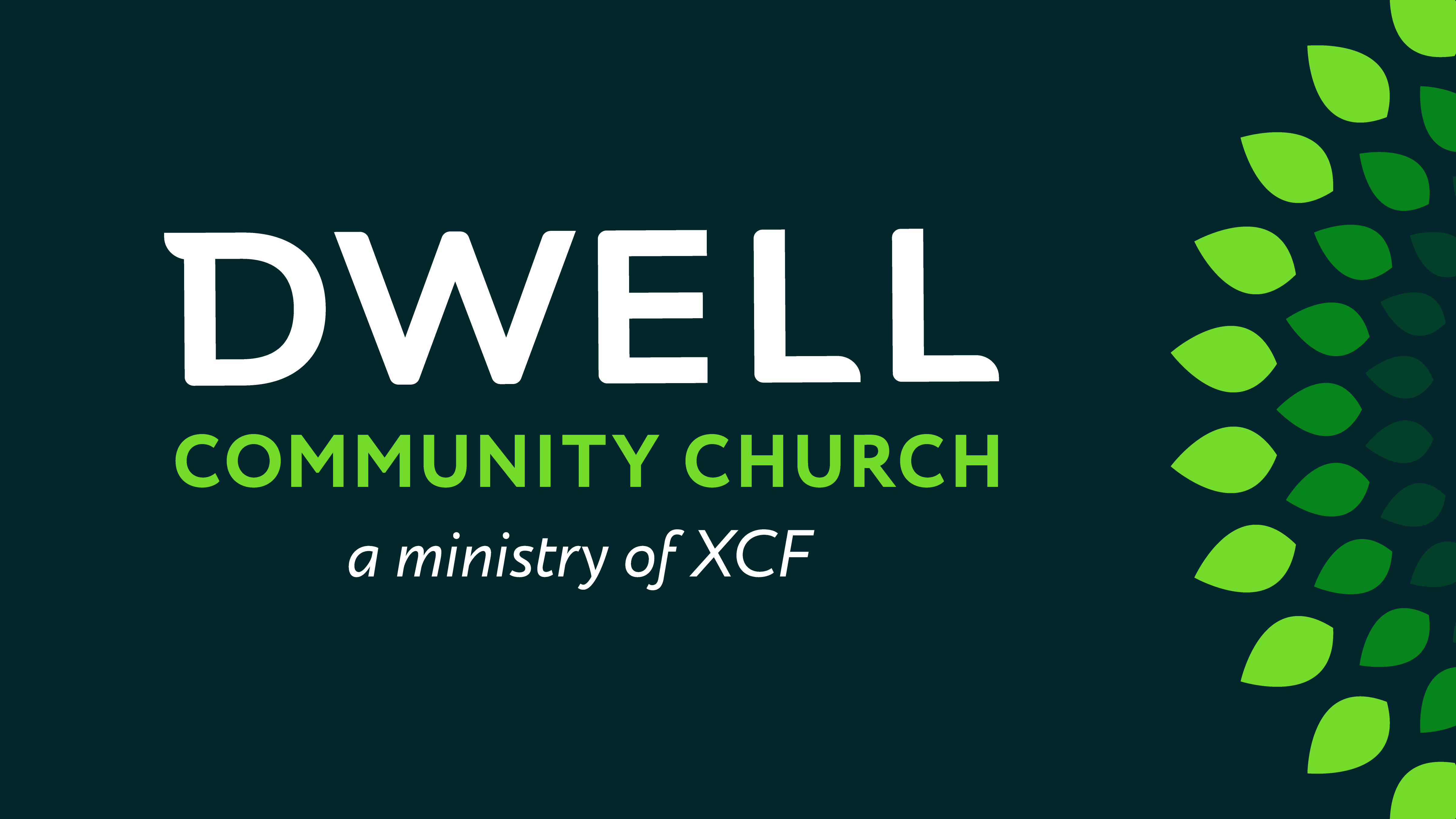